30
Luyện tập chung (Tiết 1)
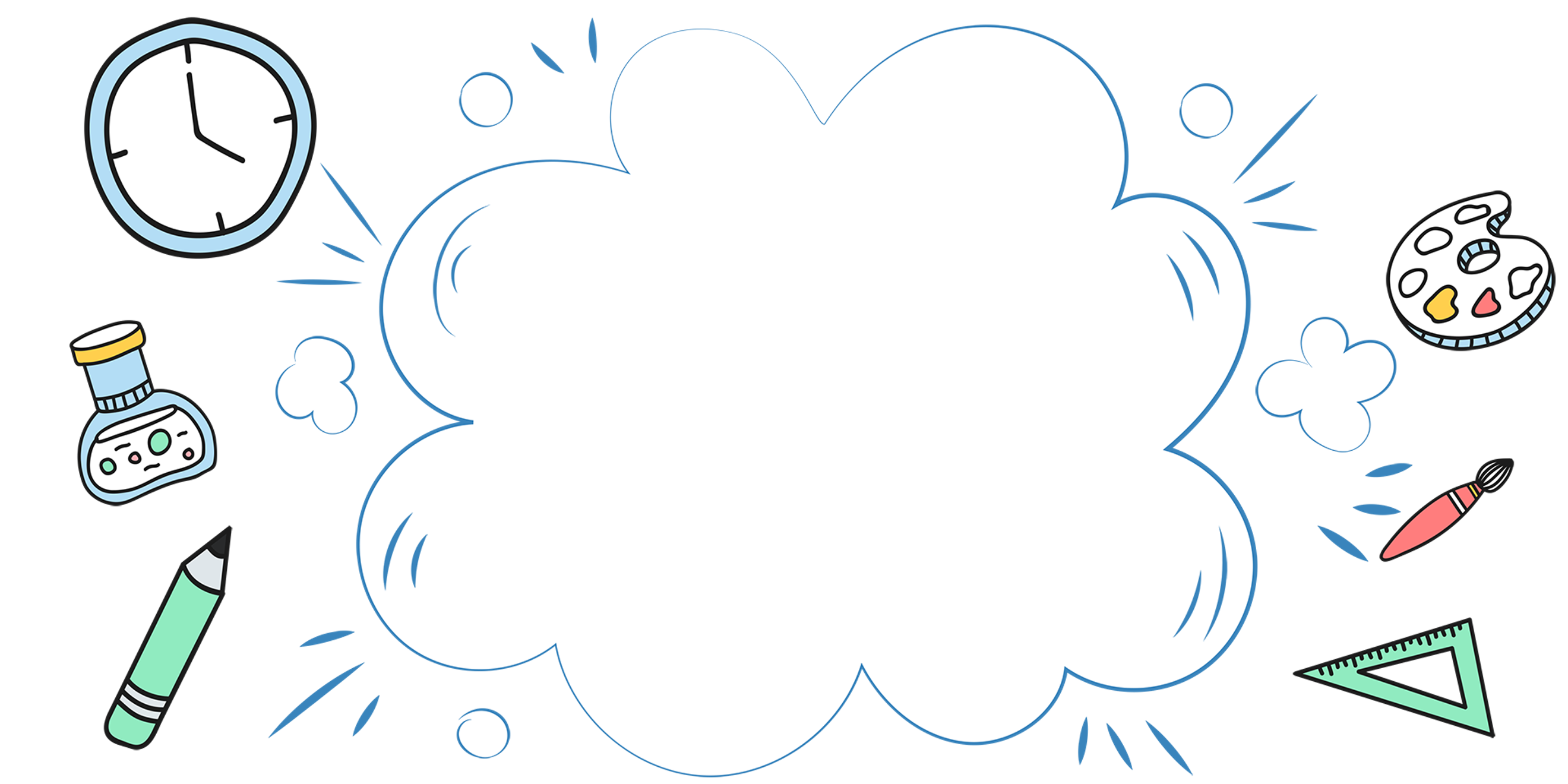 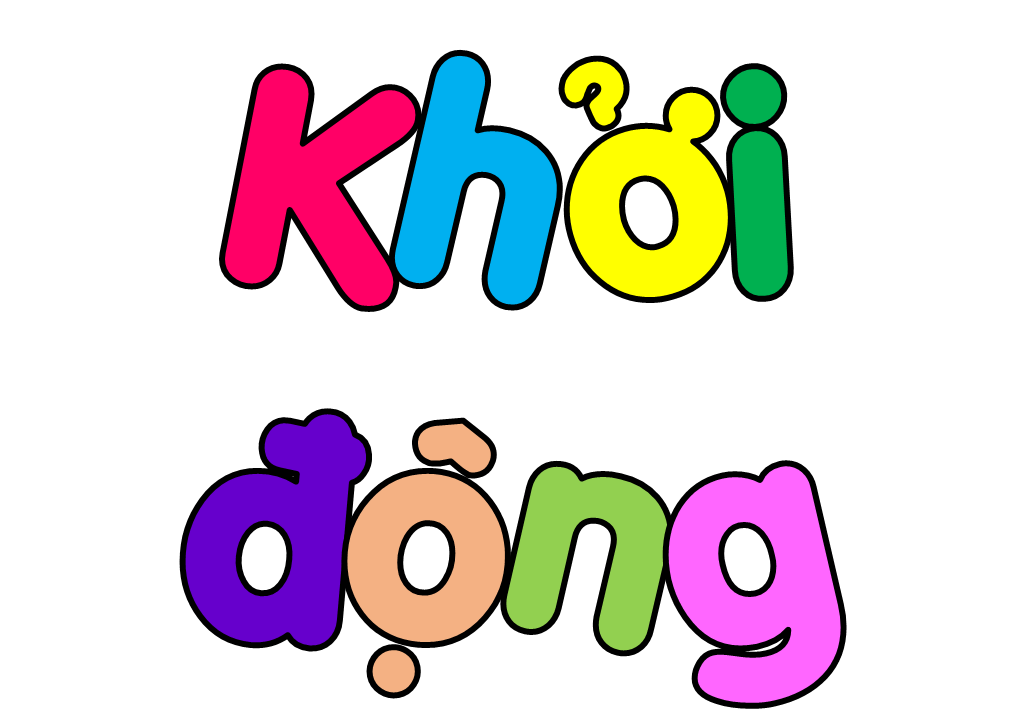 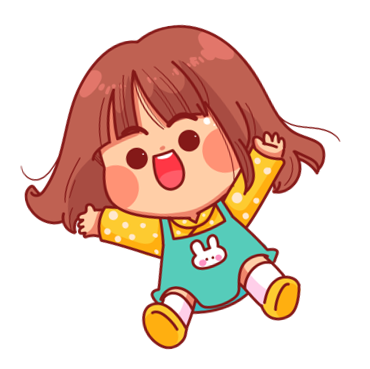 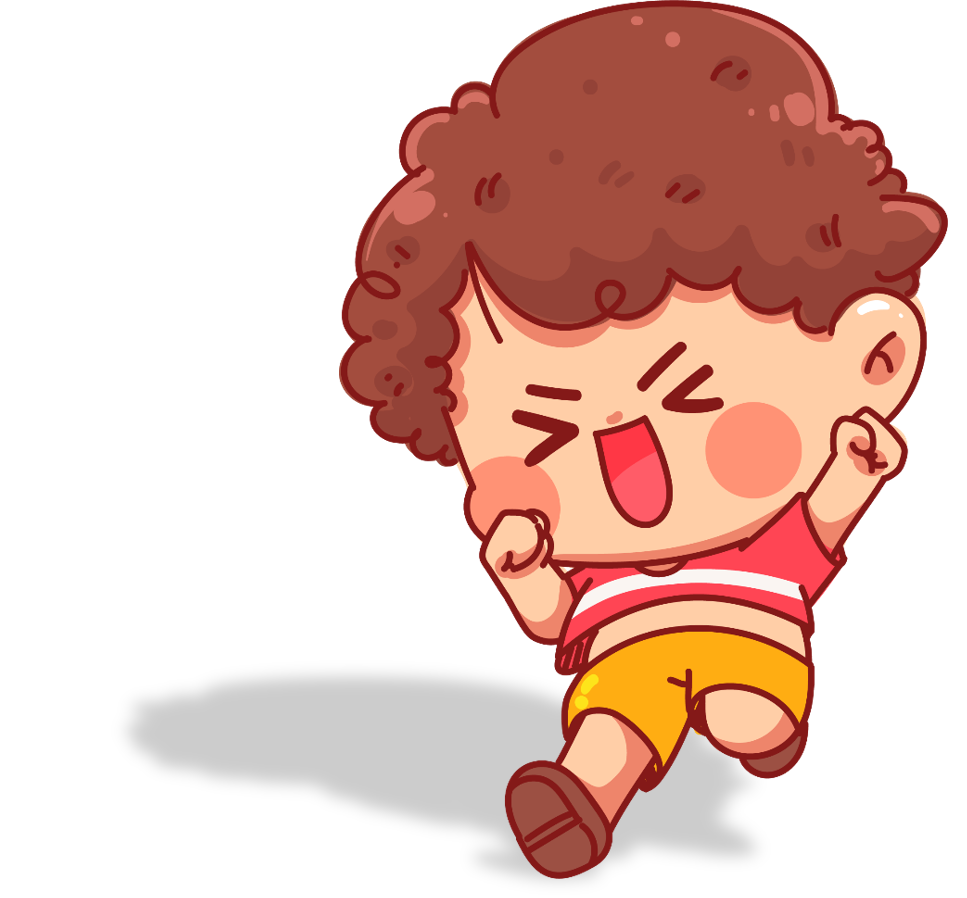 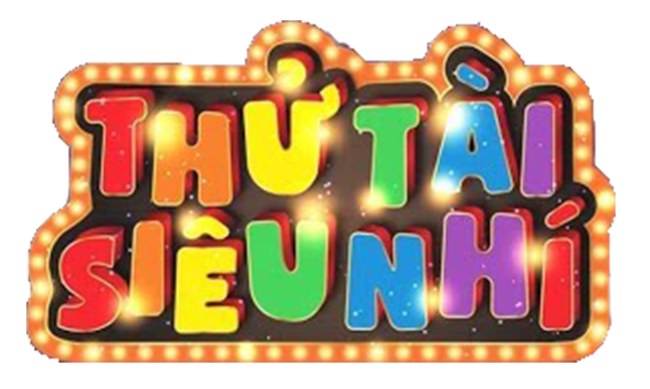 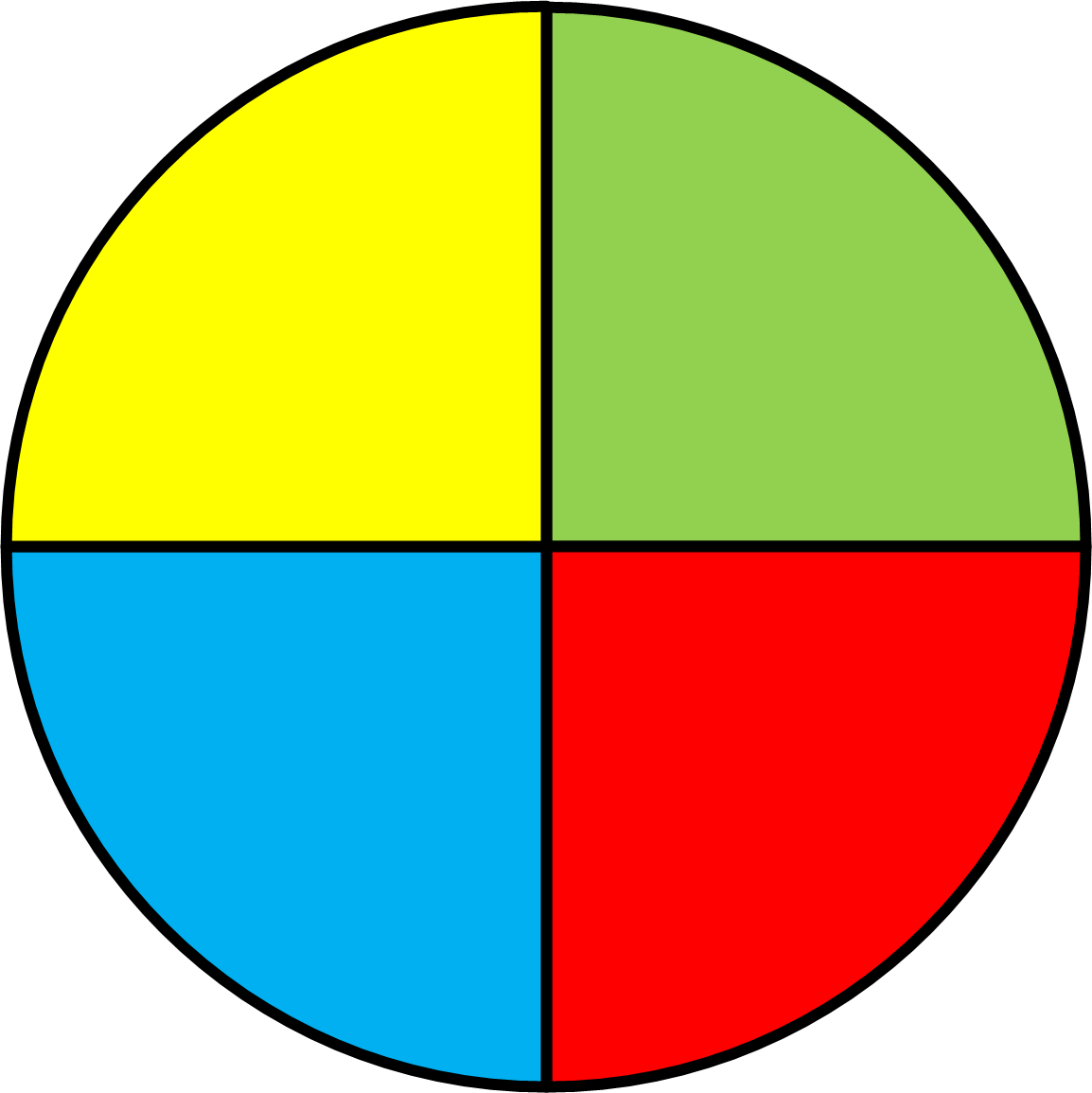 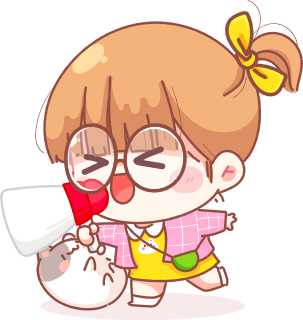 2
3
9 214
612
5
4
QUAY/DỪNG
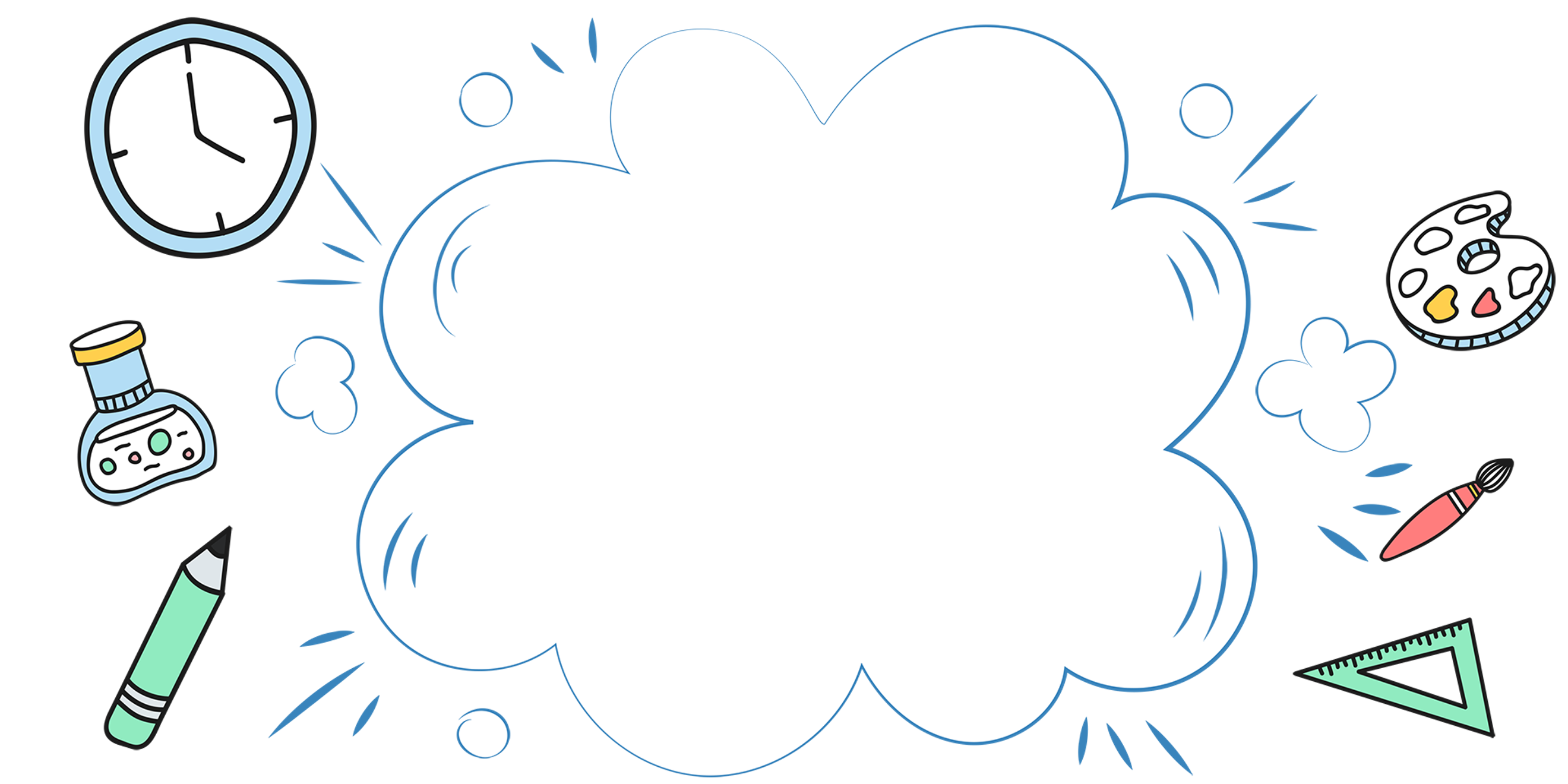 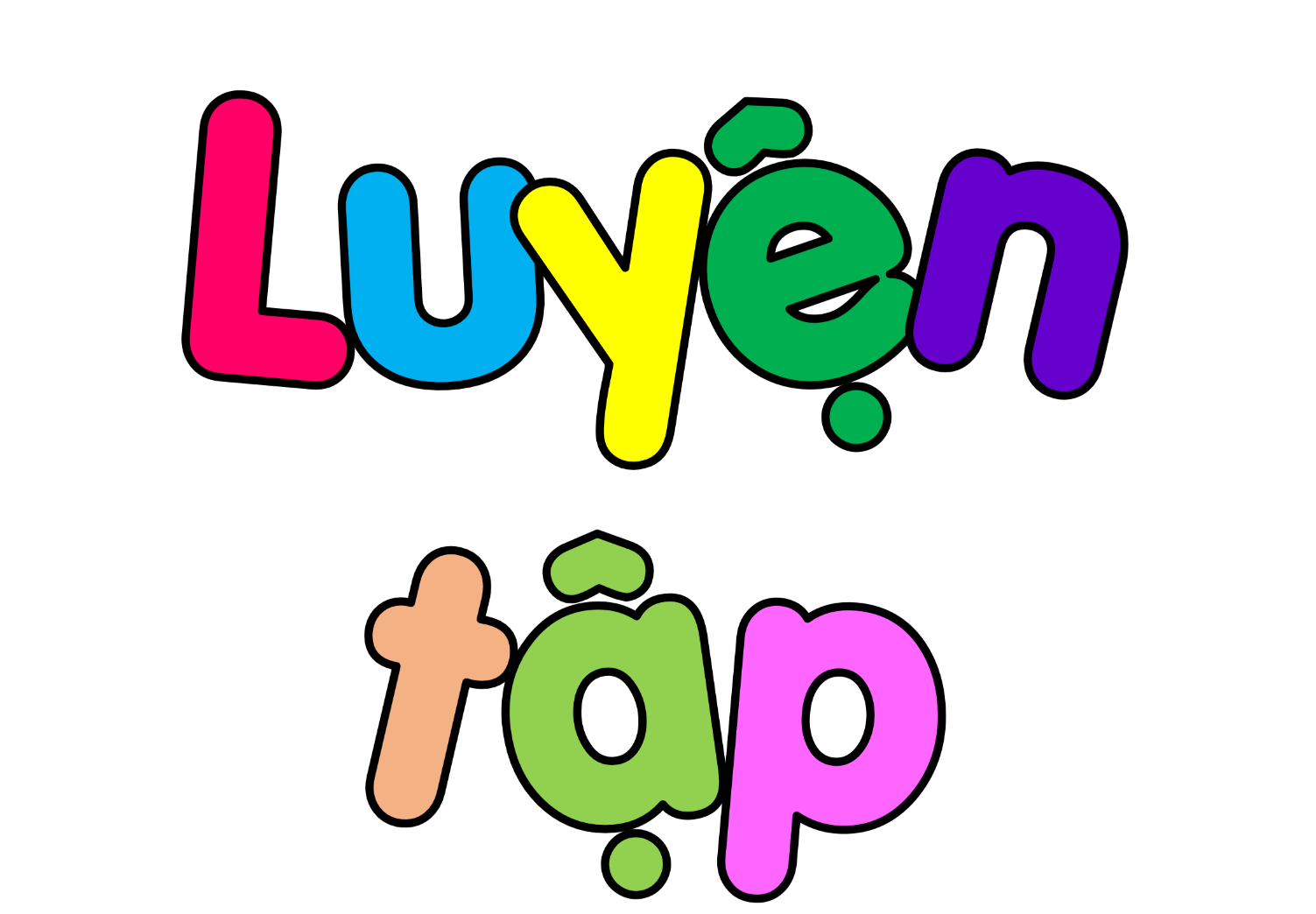 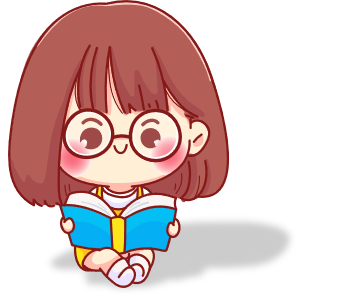 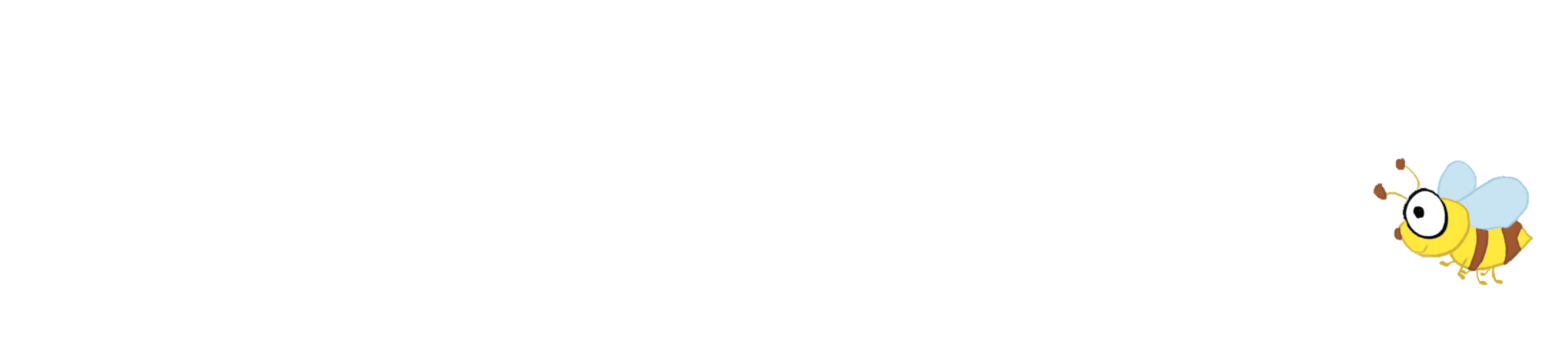 1
Tìm thành phần chưa biết trong các phép tính sau:
1023
3433
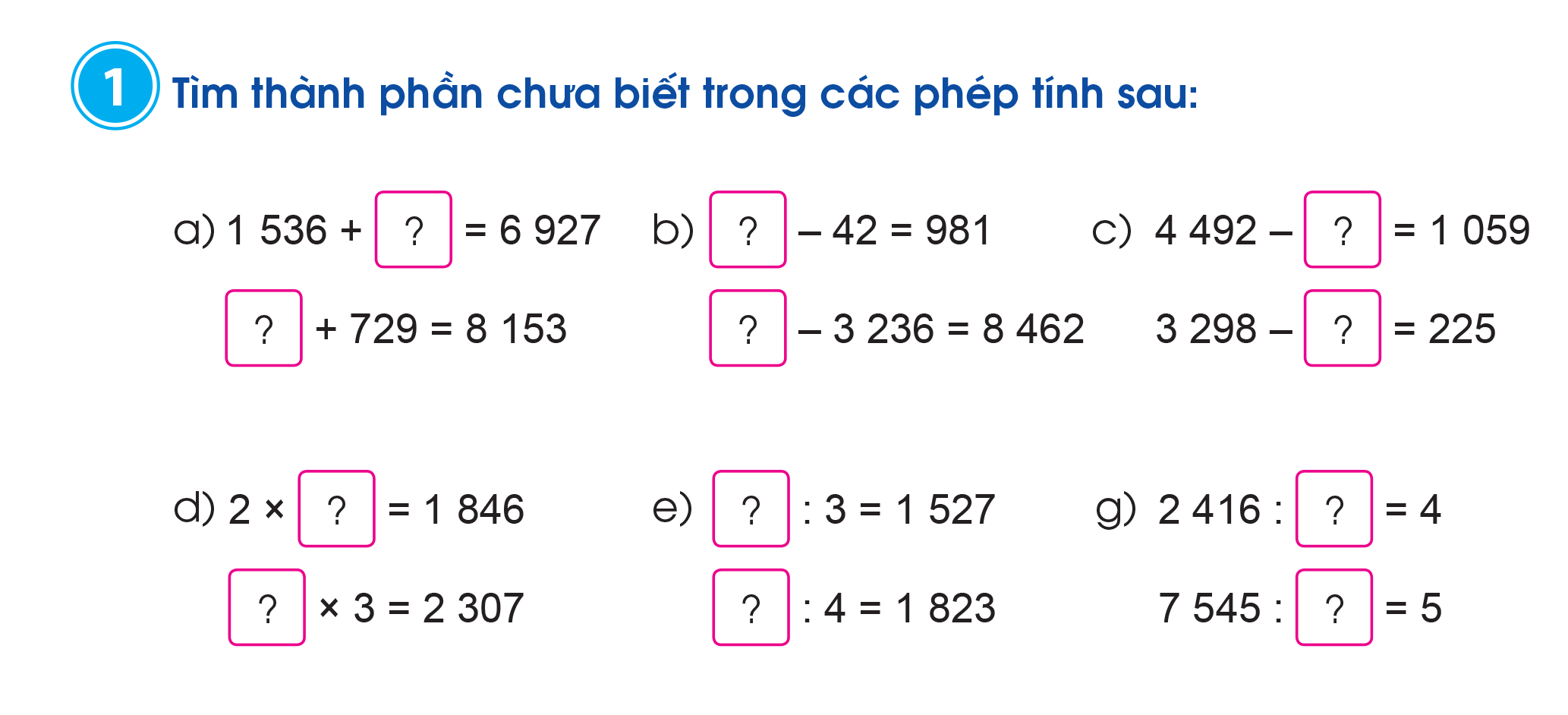 5391
3073
7424
11698
604
4581
923
7292
1509
769
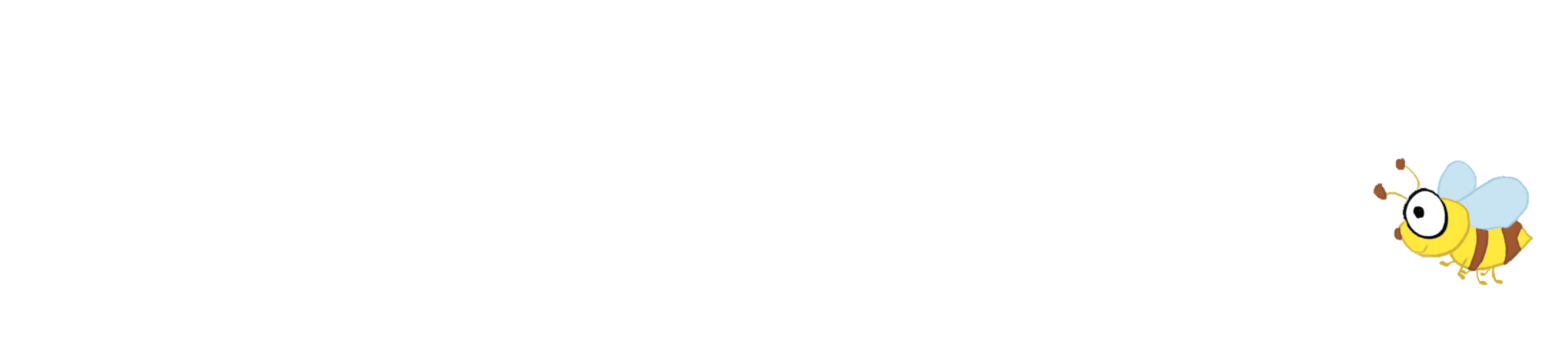 2
Tính kết quả của phép trừ rồi dùng phép cộng để thử lại:
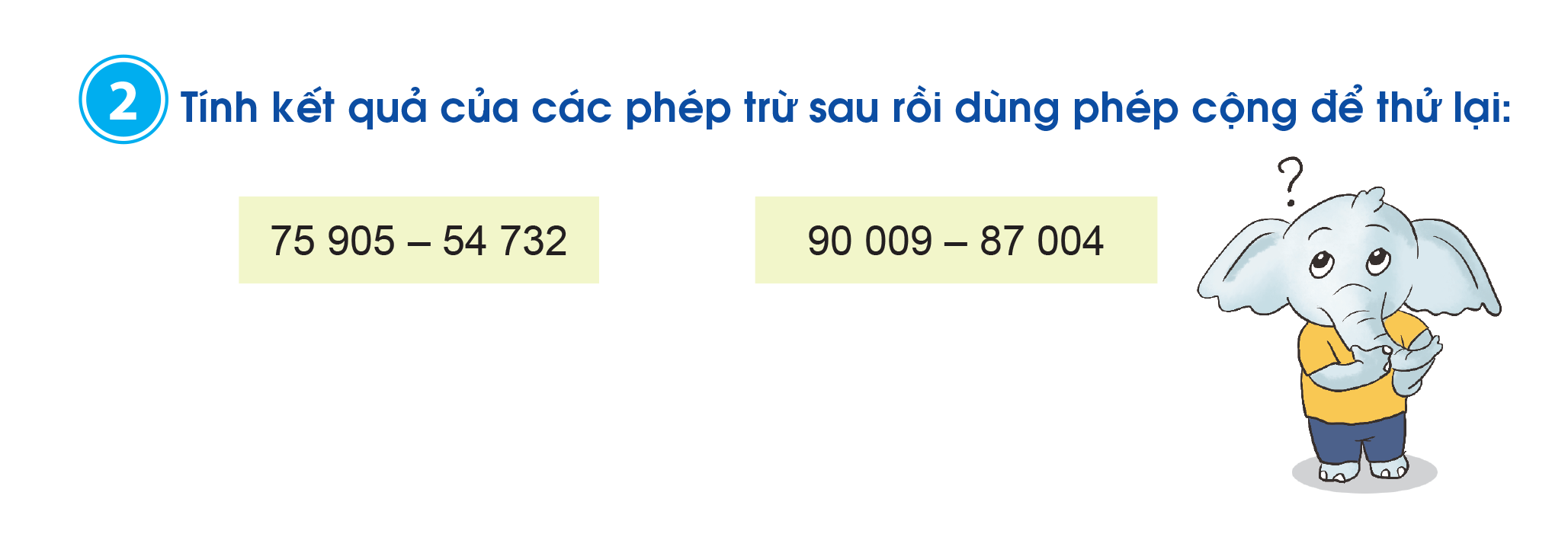 75 905
- 
  54 732
21 173
+ 
  54 732
90 009
- 
  87 004
3 005
+ 
  87 004
21 173
75 905
3 005
90 009
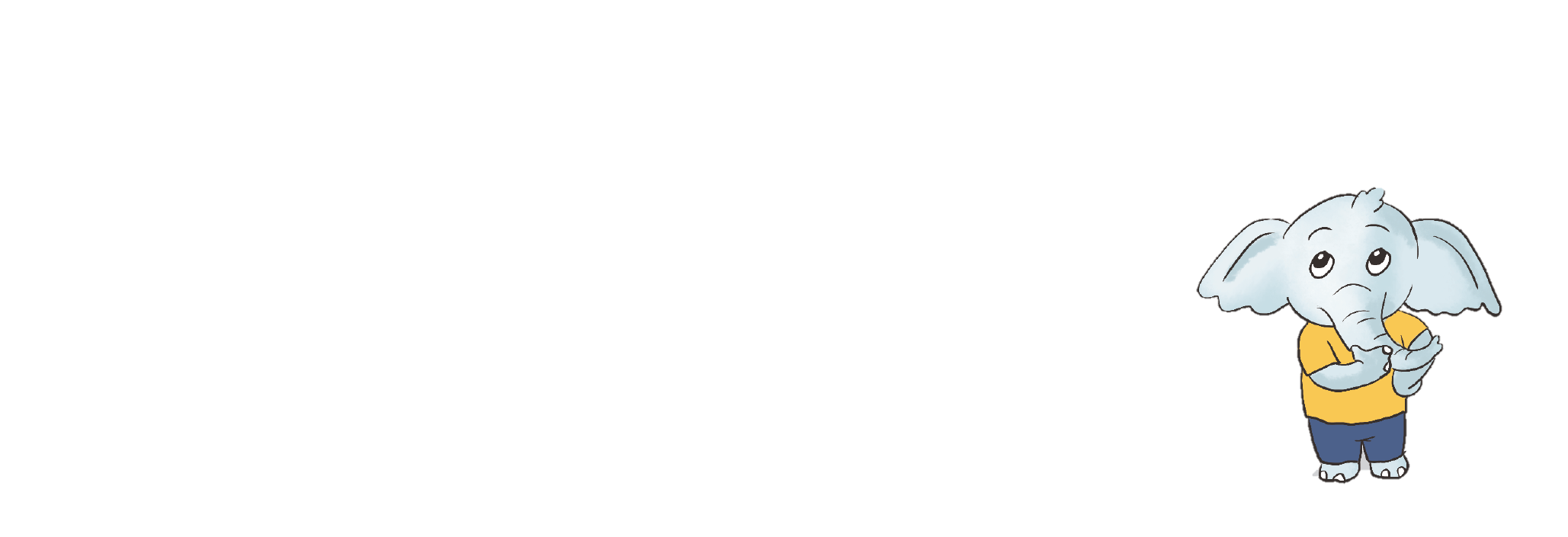 3
Số?
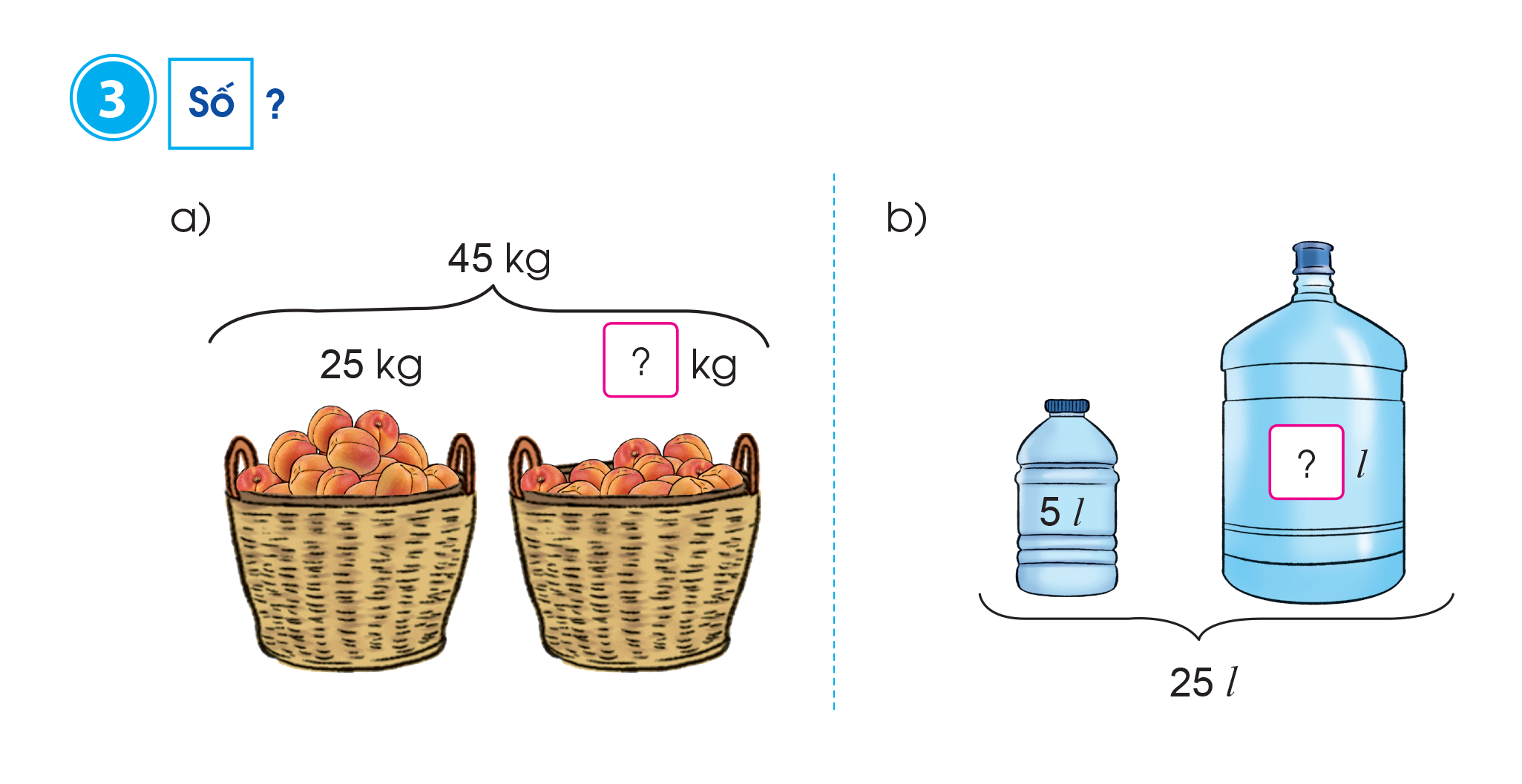 20
20
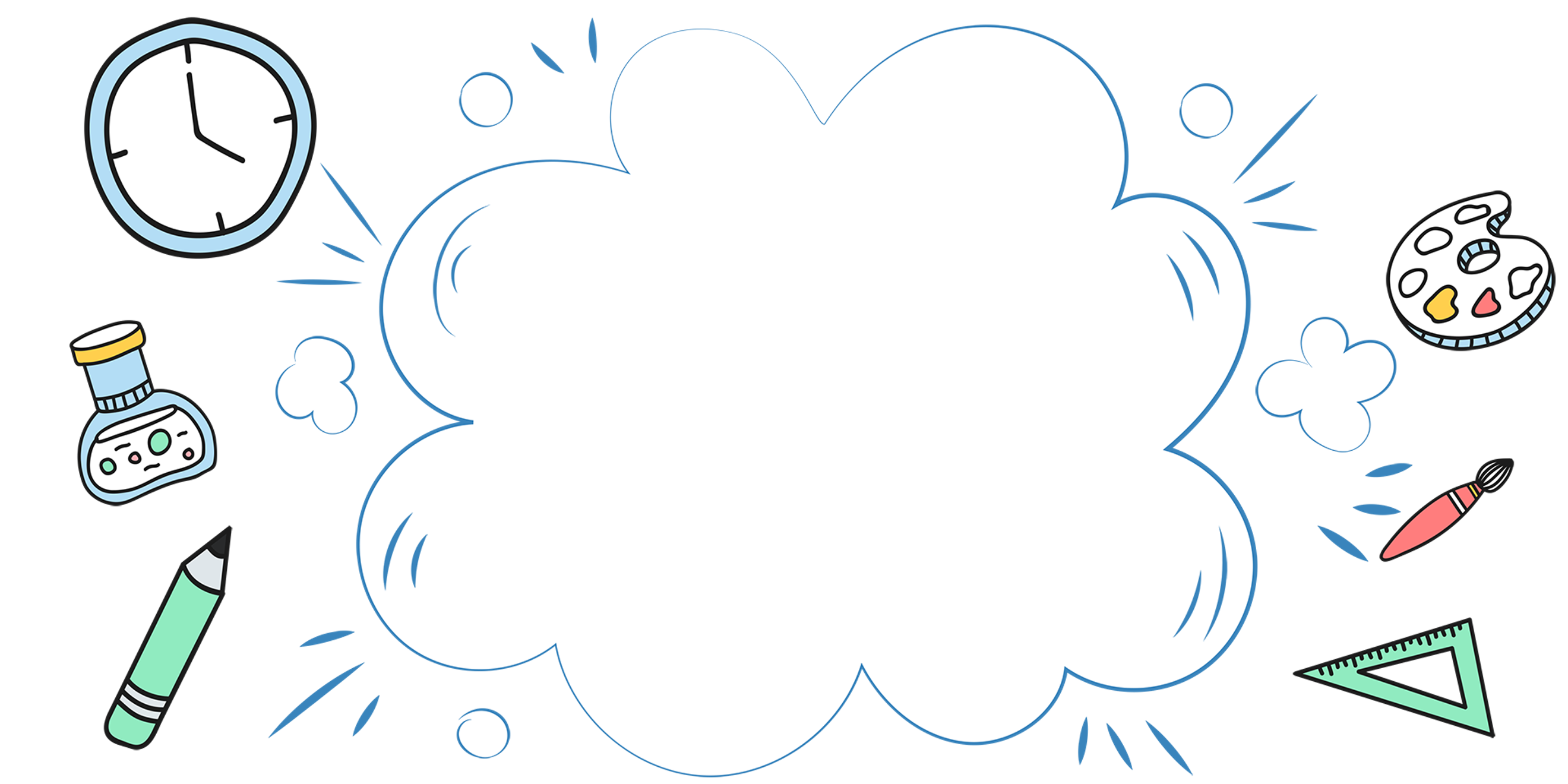 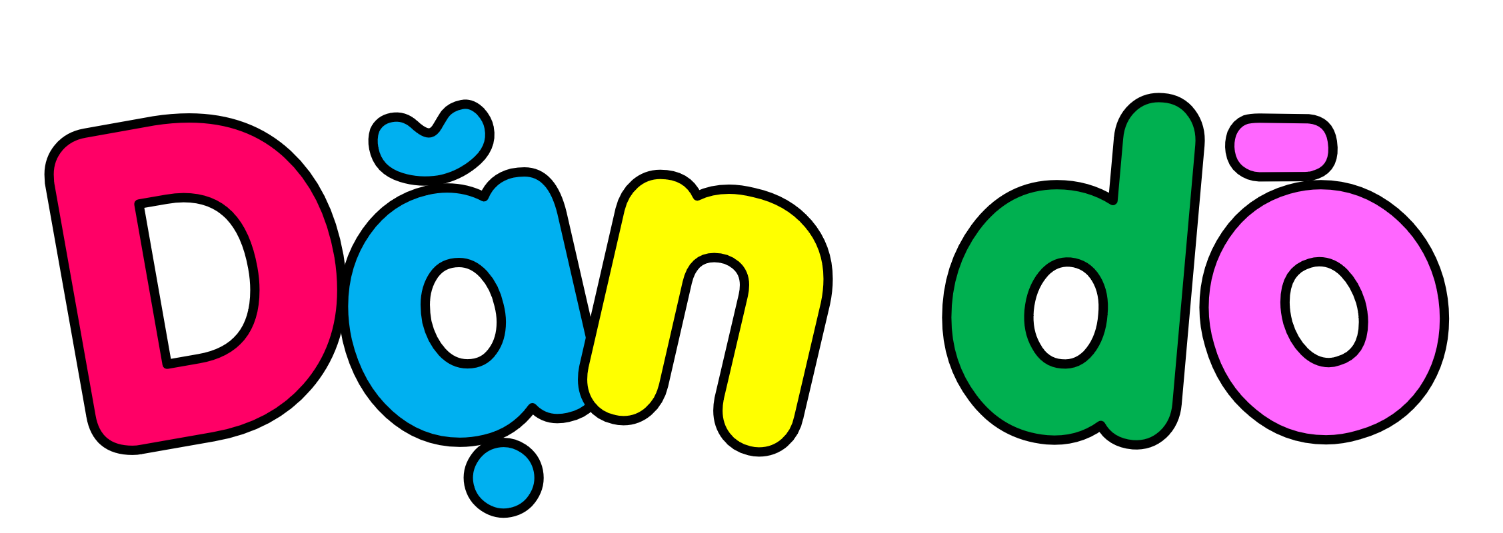 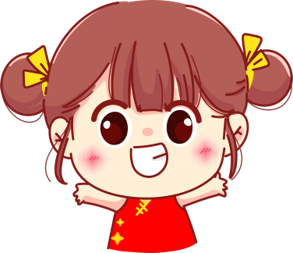 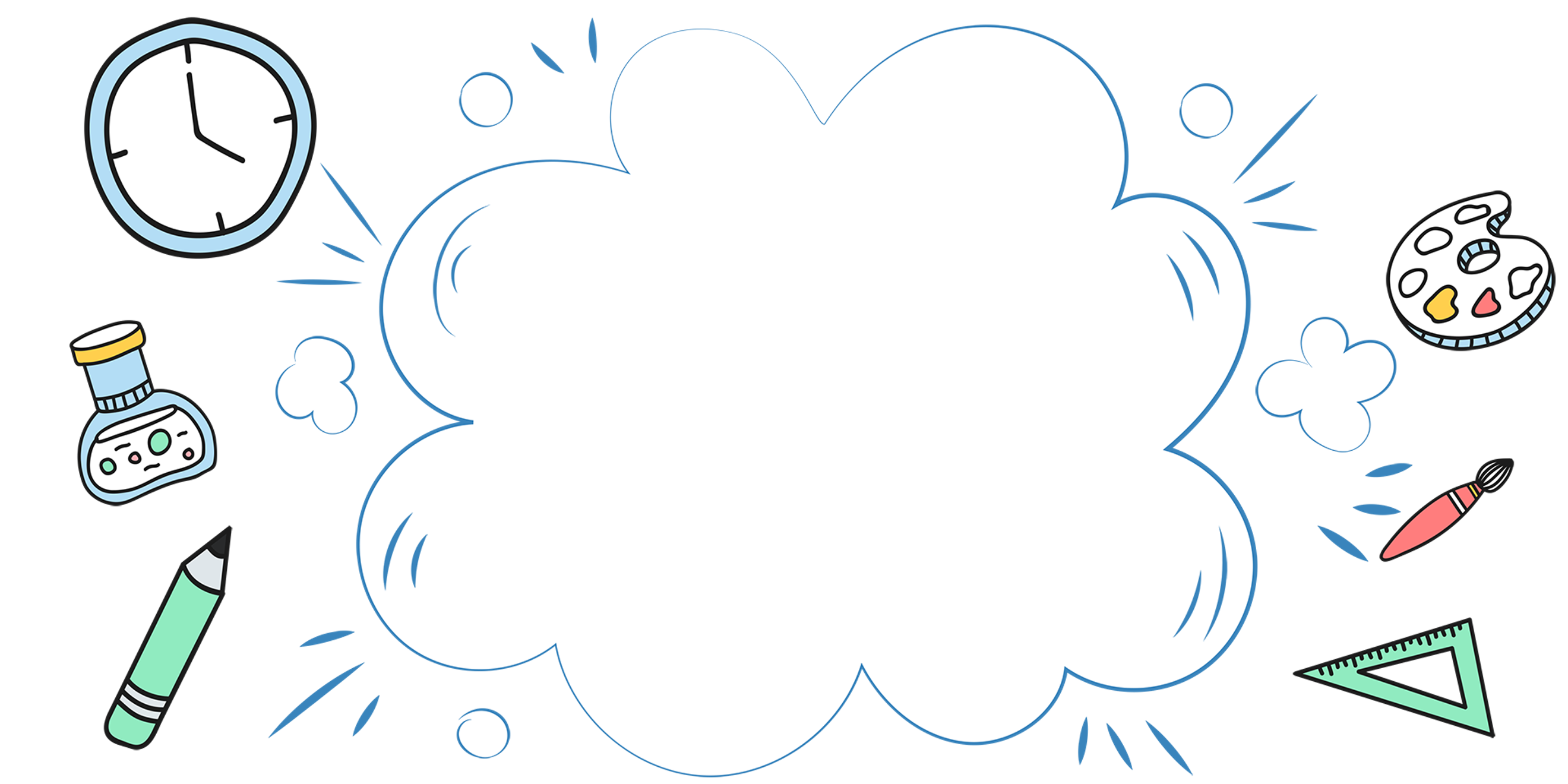 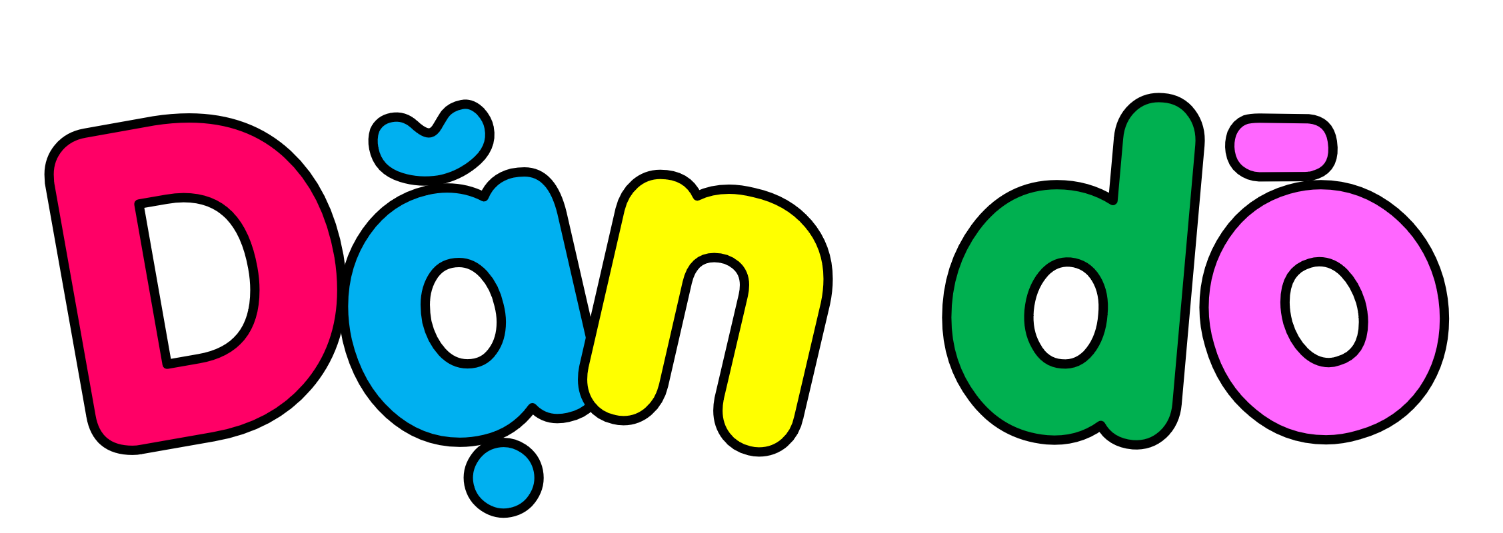 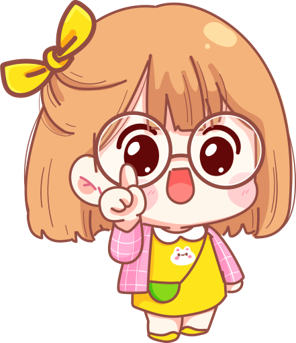 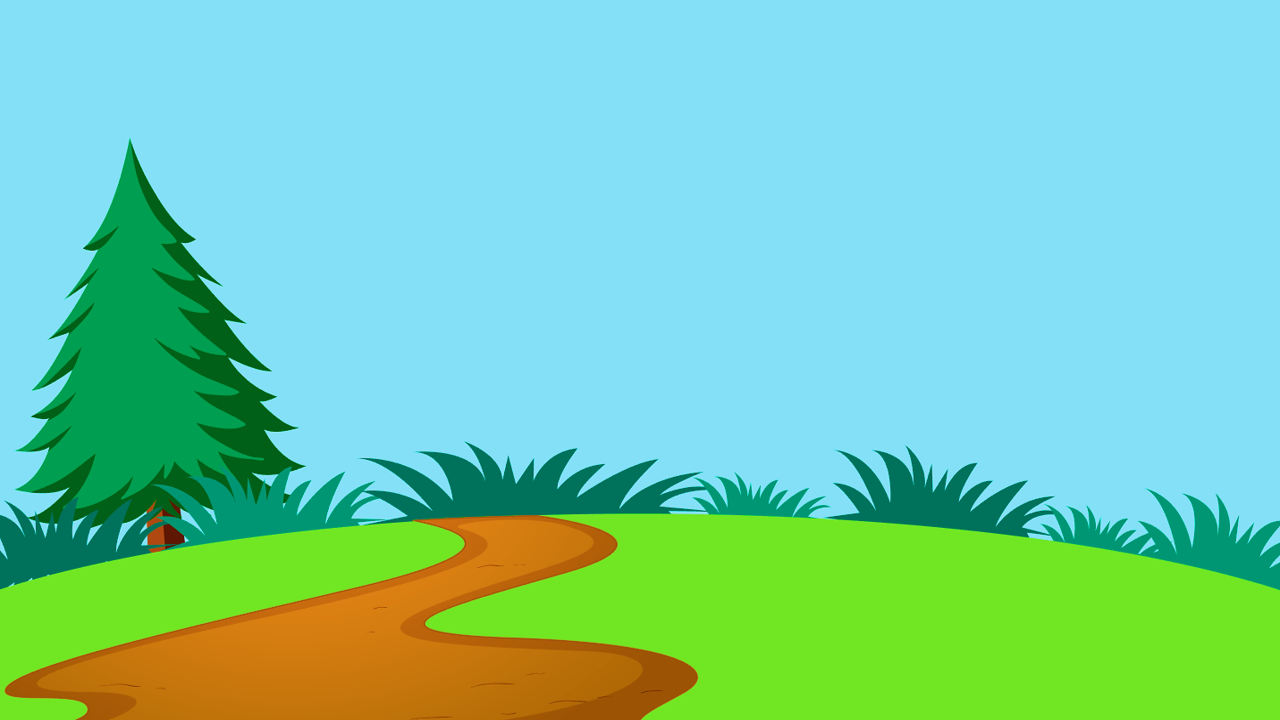 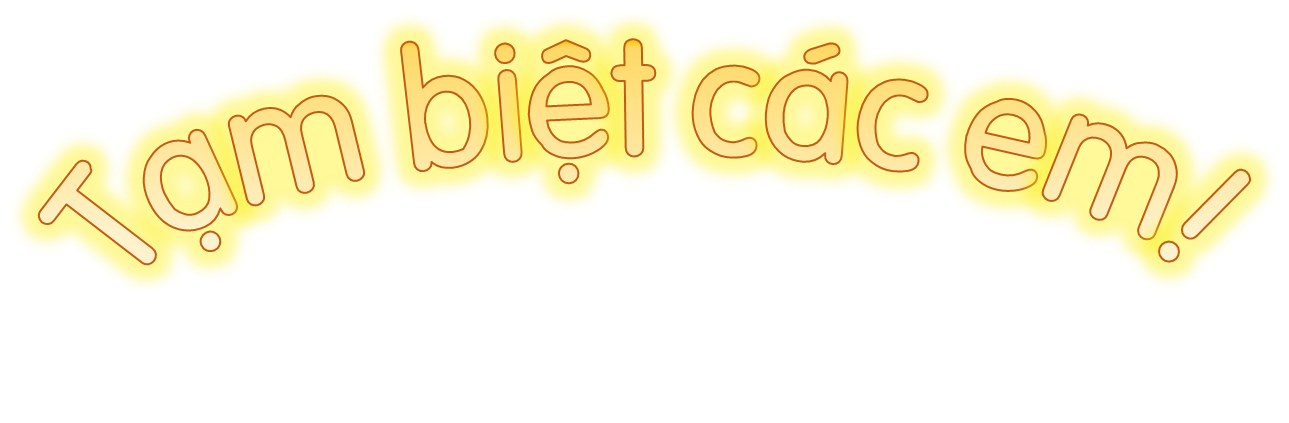 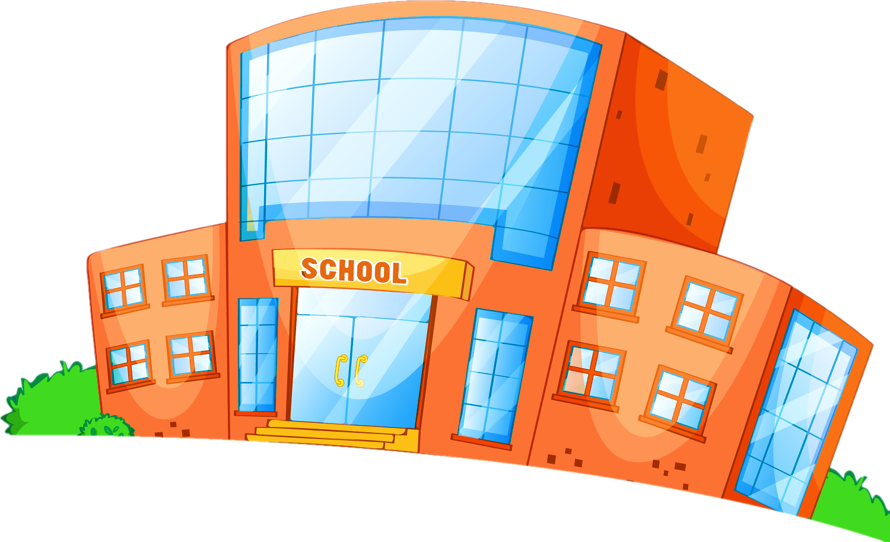 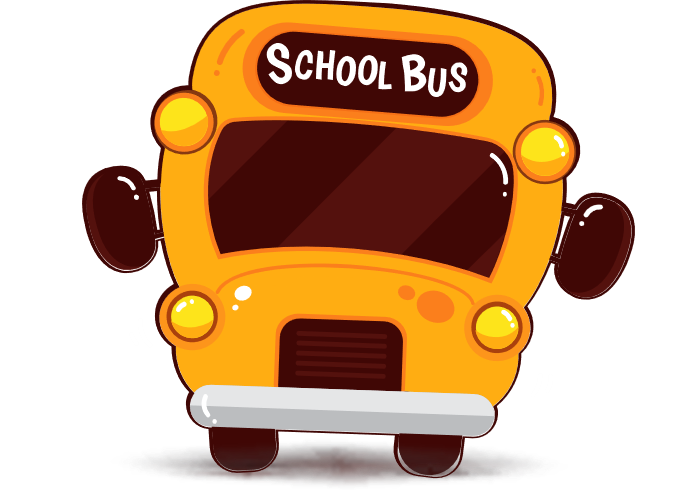 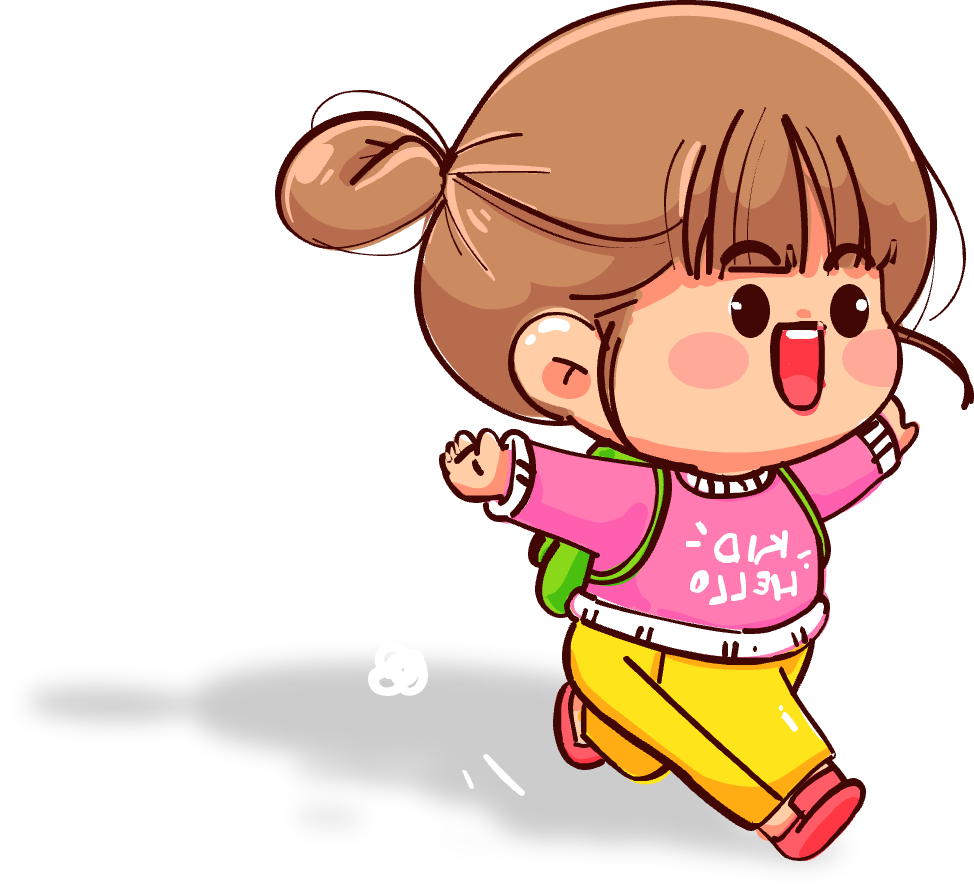 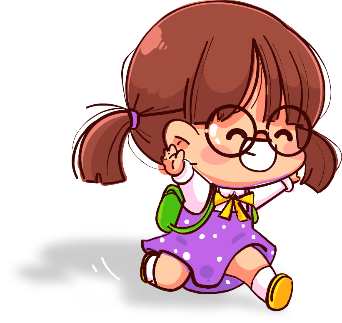 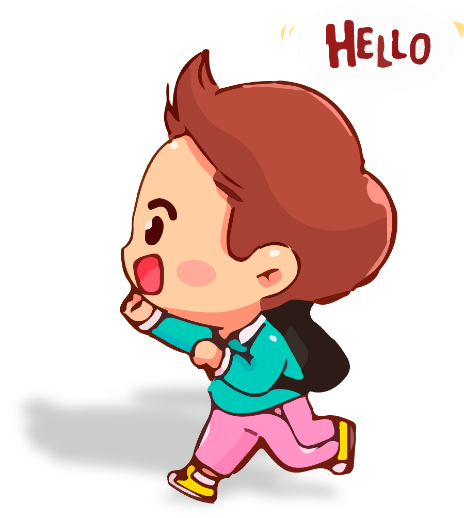 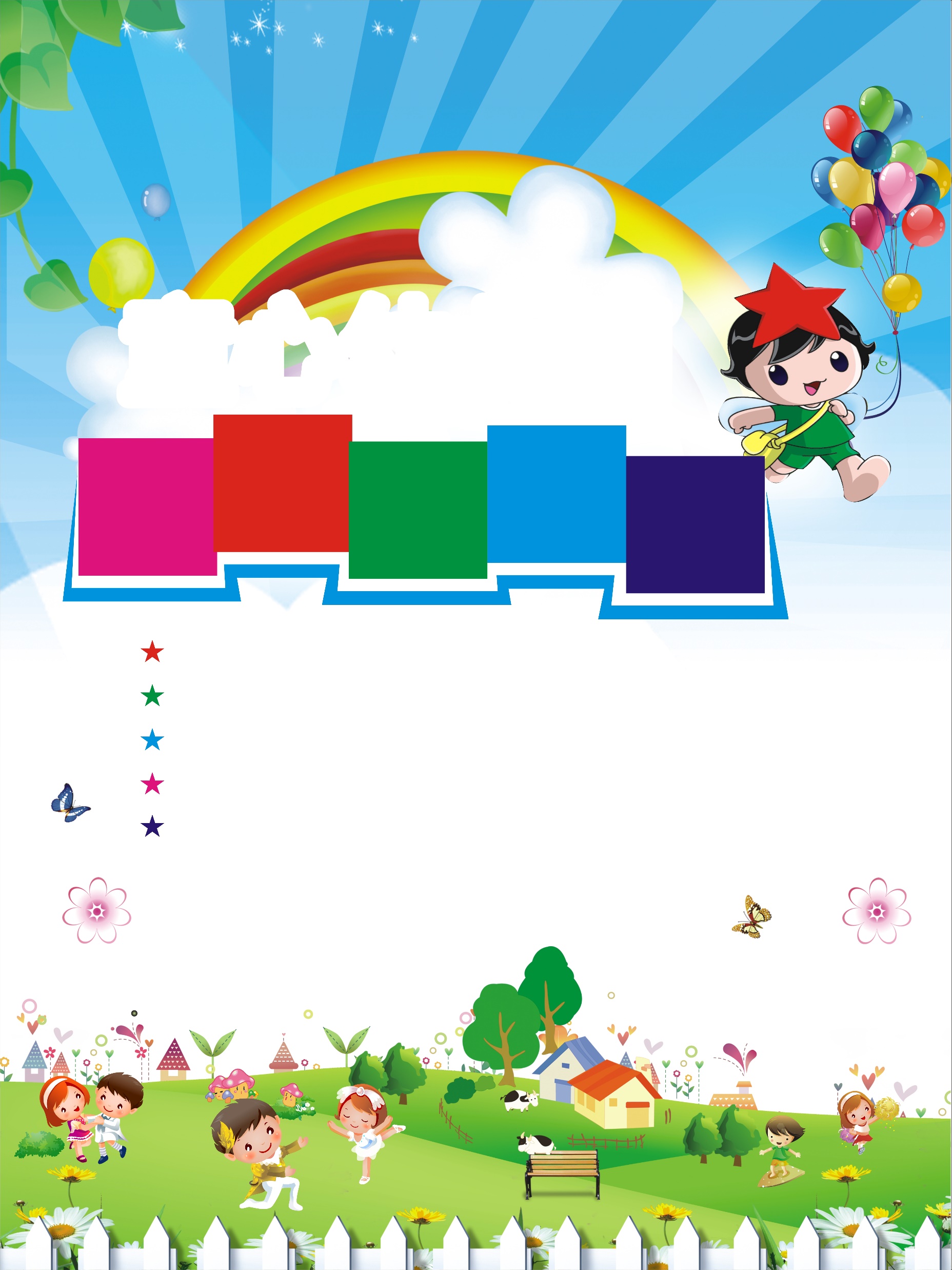 8 000 x 6 = ?
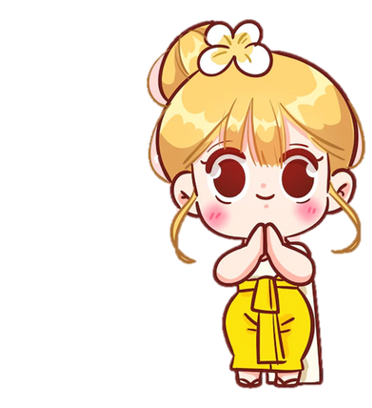 48 000
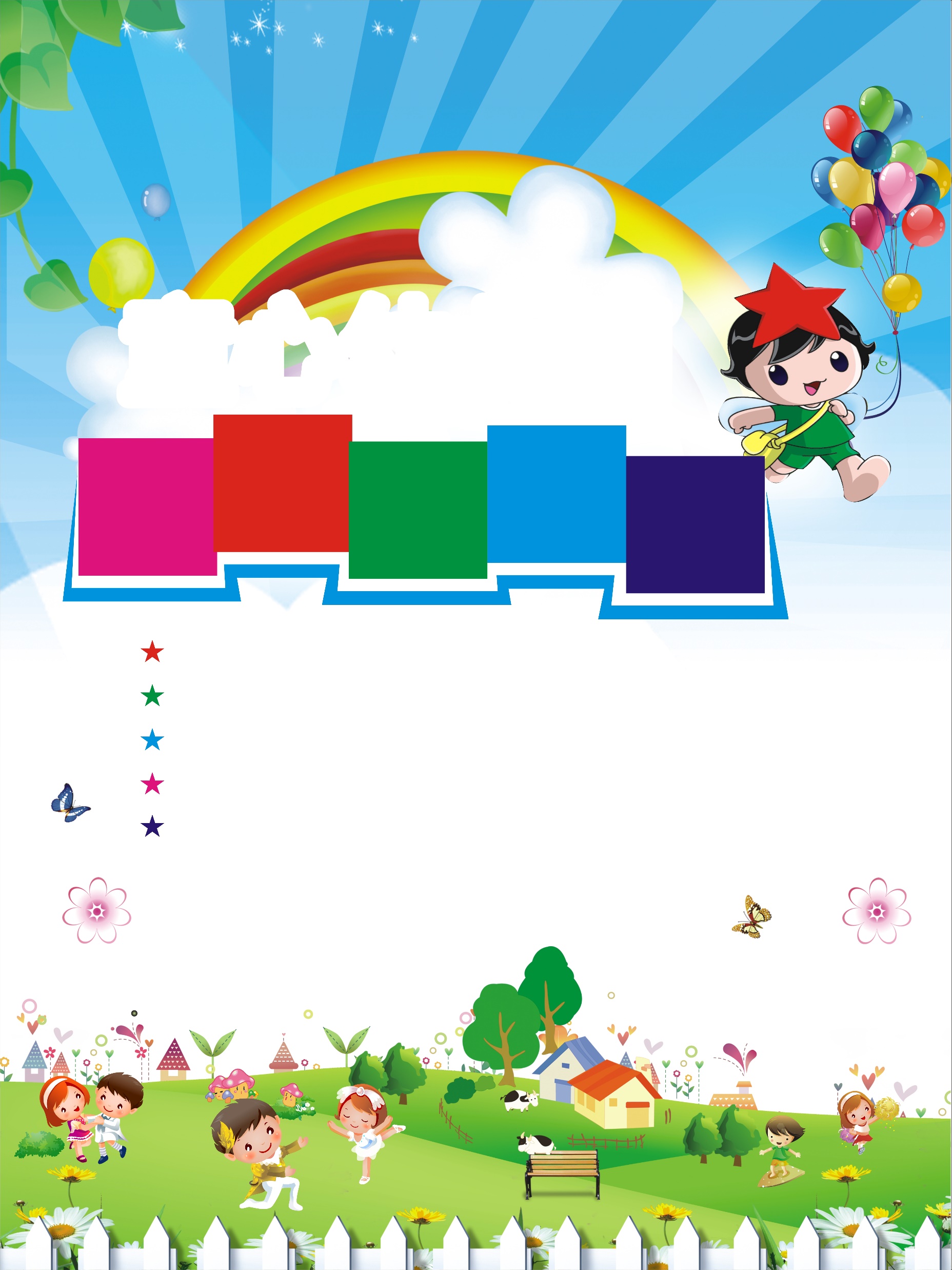 14 000 x 4 = ?
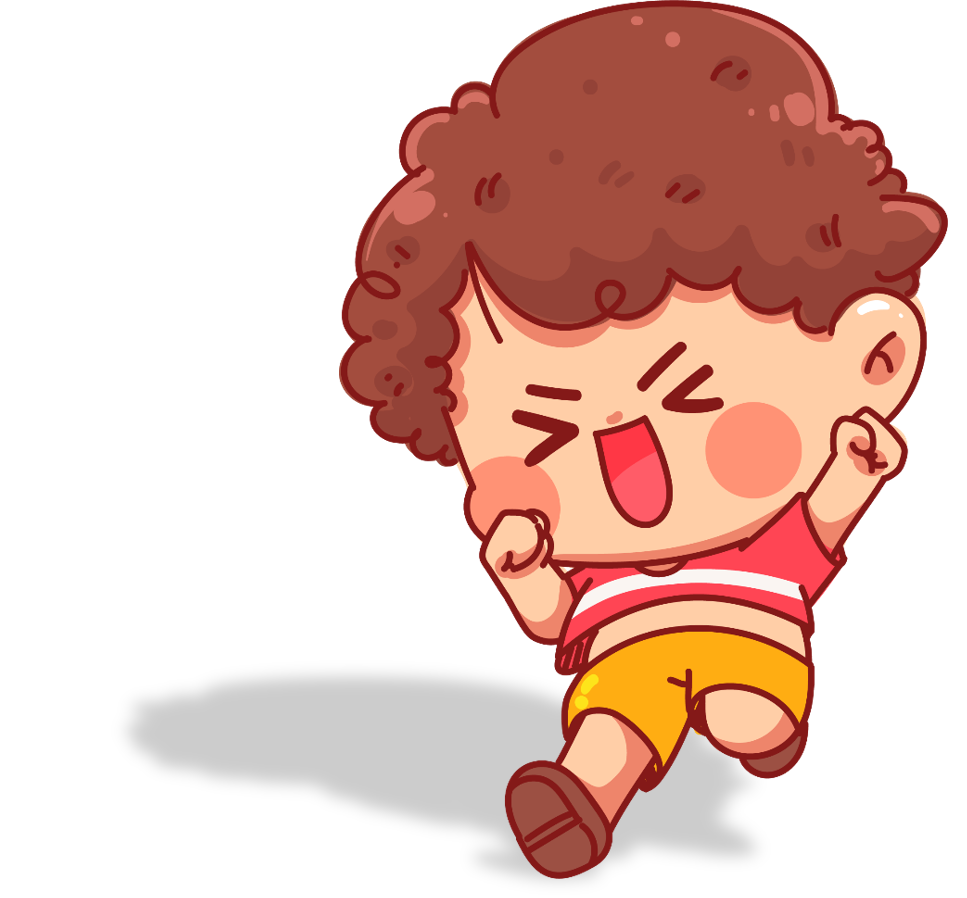 56 000
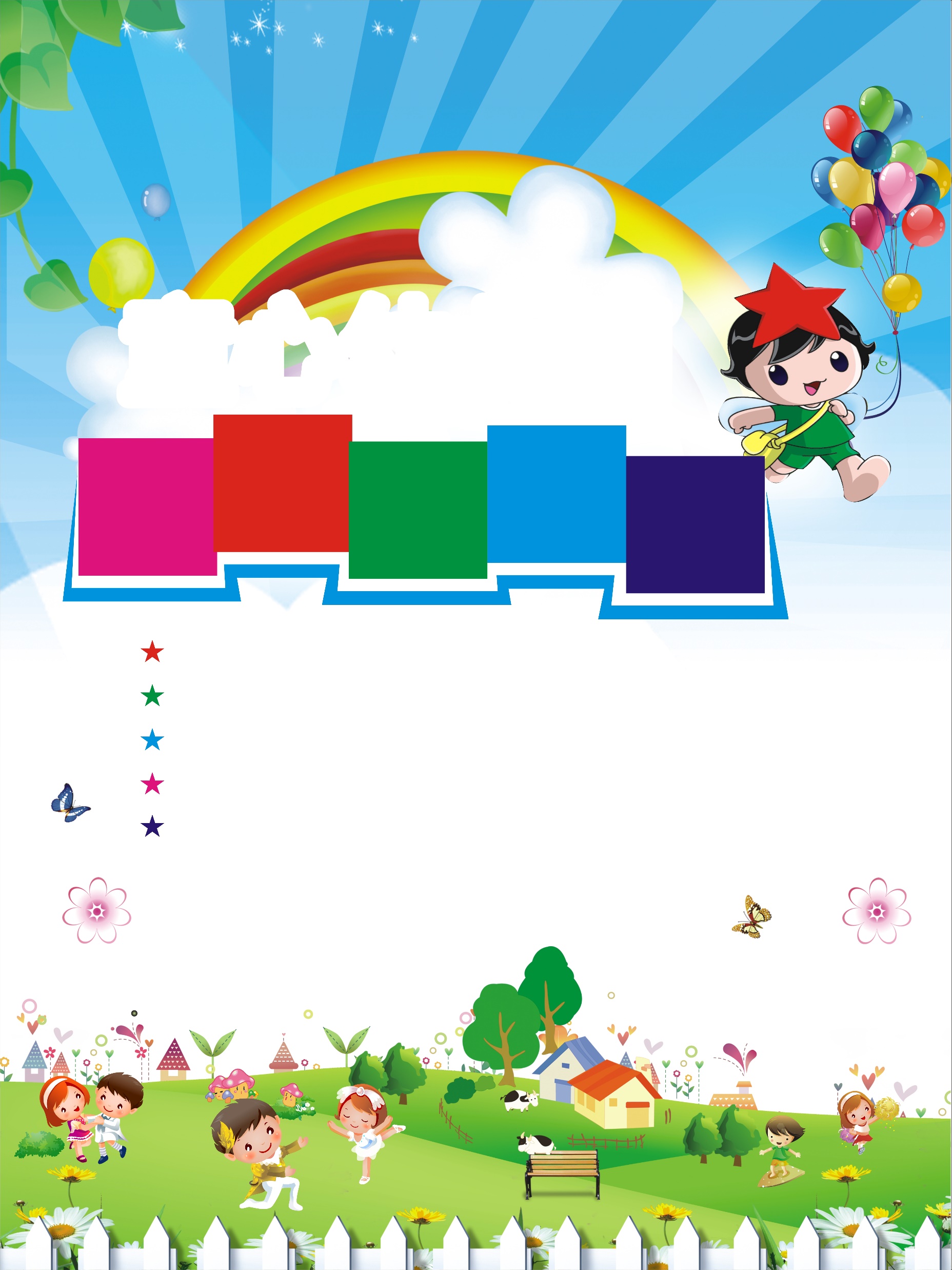 27 000 x 3 = ?
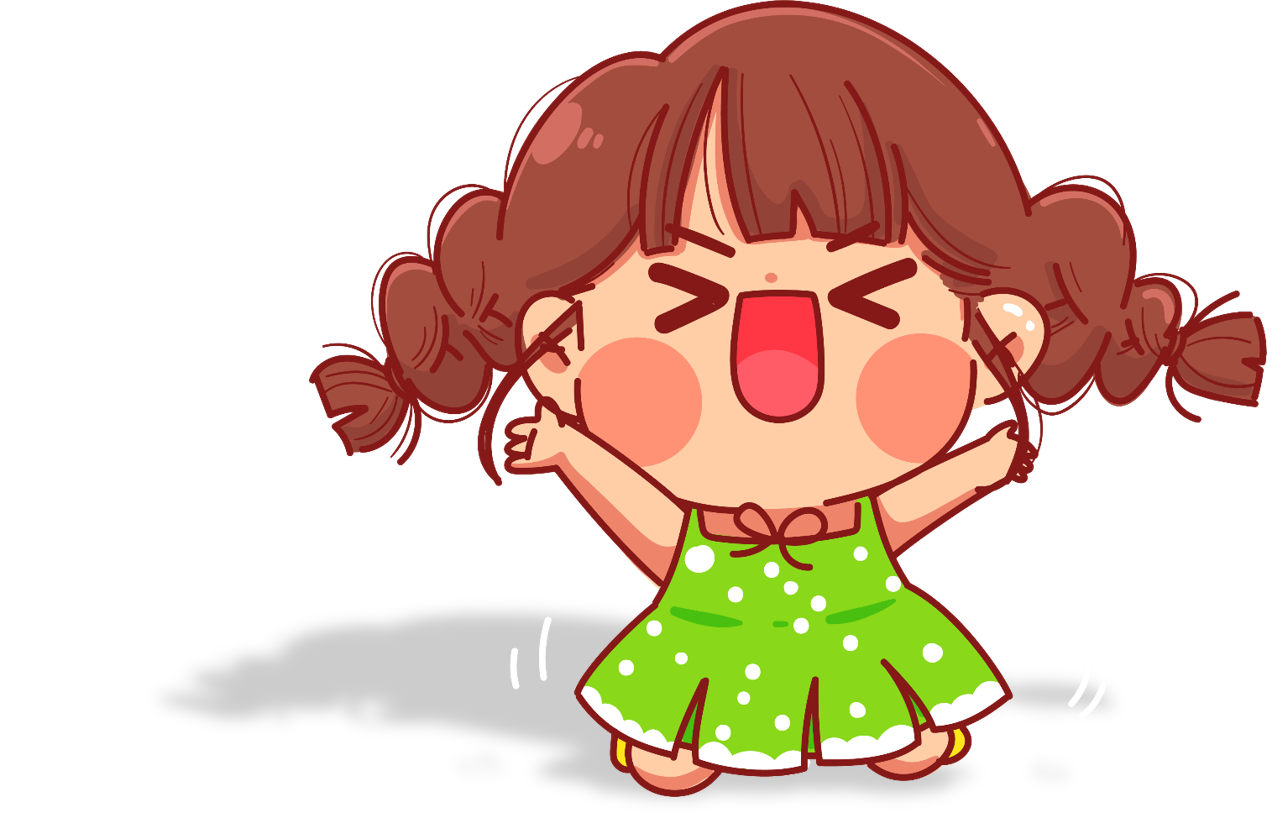 81 000
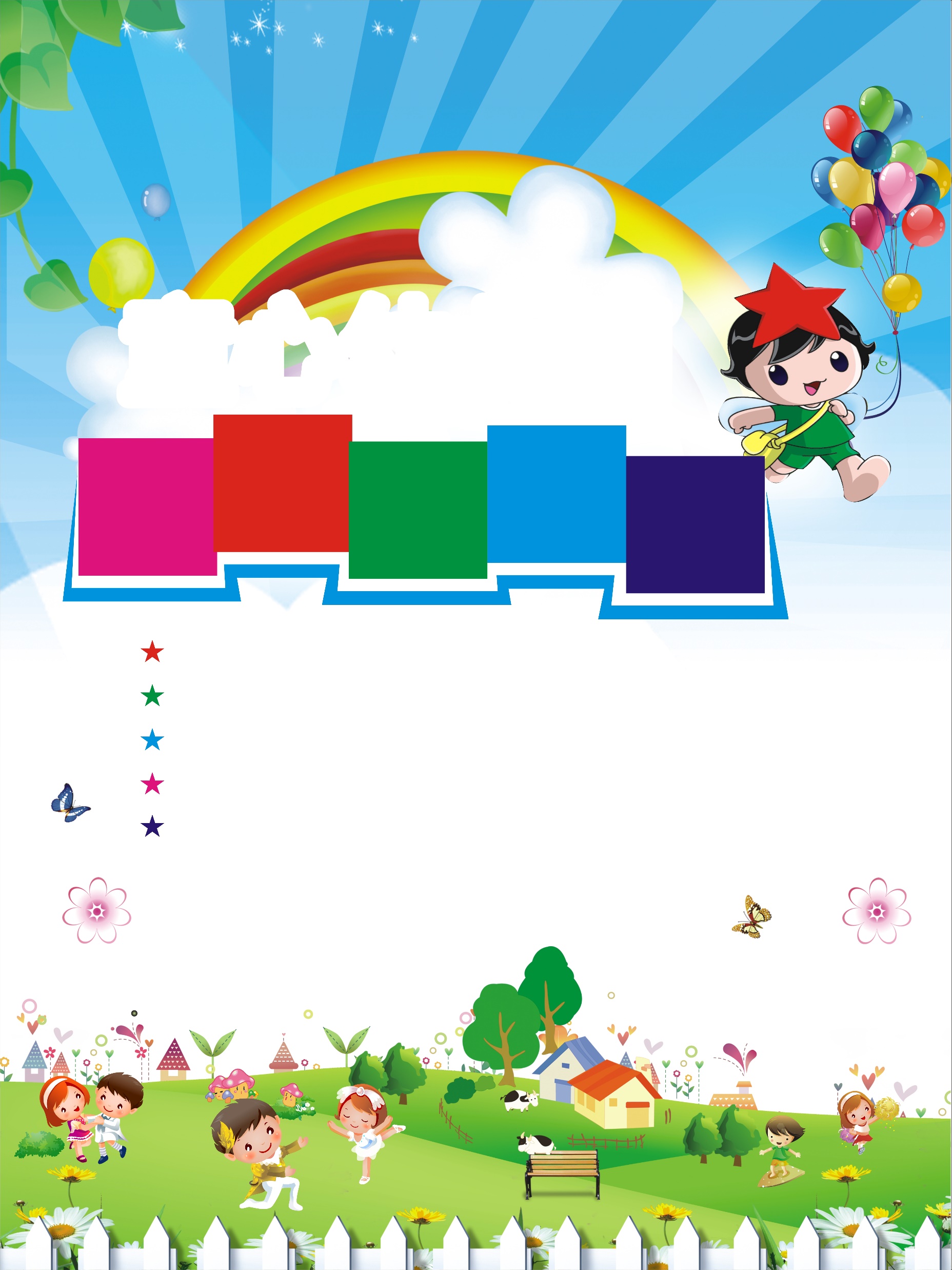 7 x 9 000 = ?
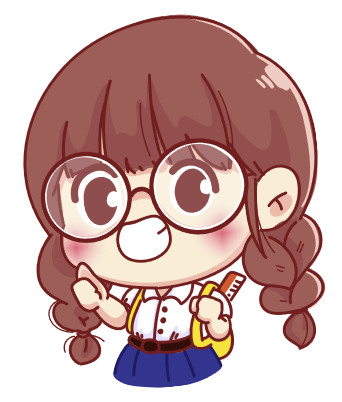 63 000